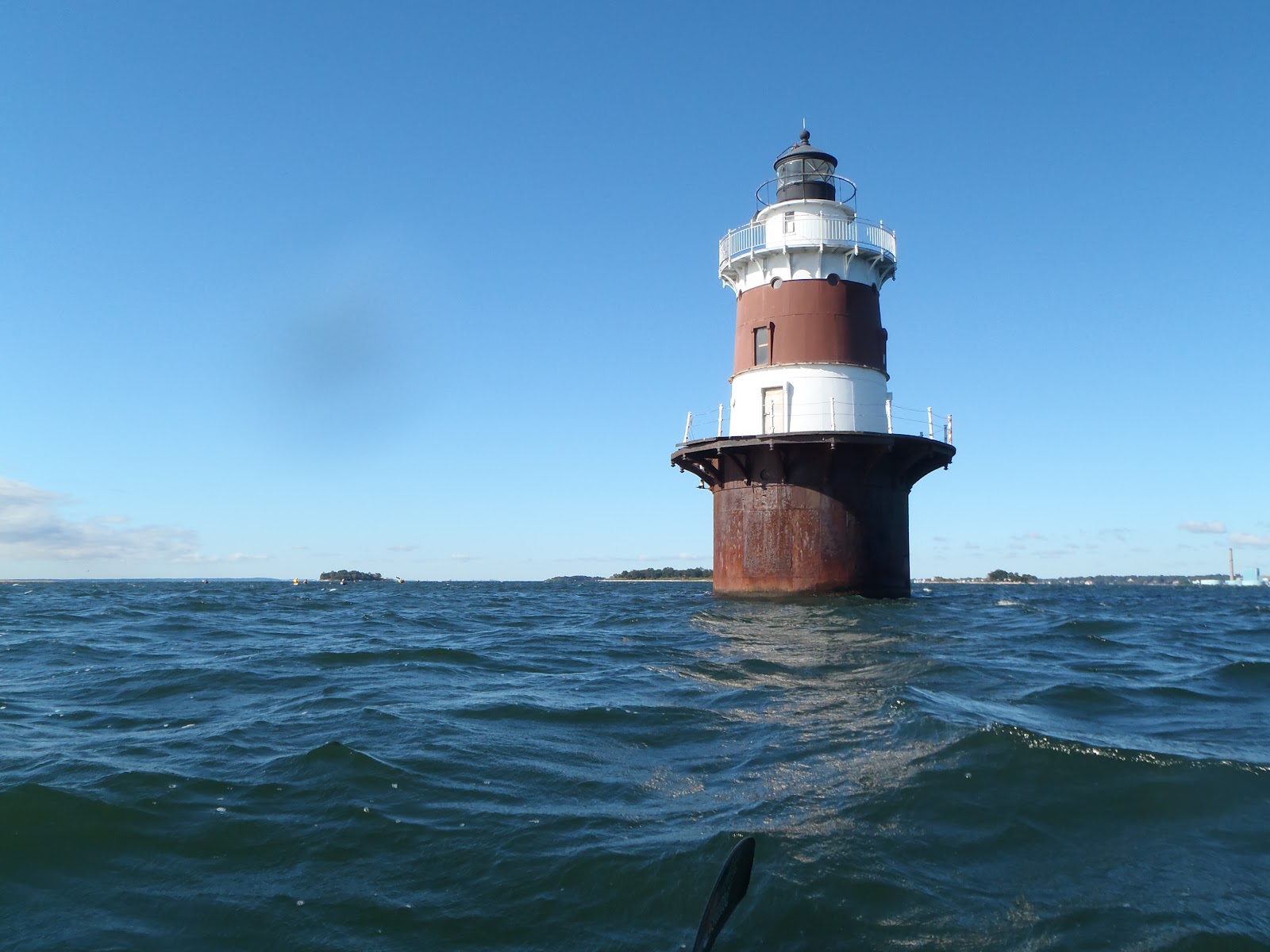 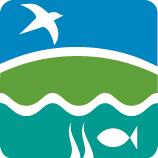 Welcome to the
2019 UWS Summit
Tracy Brown
Save the Sound
Peter H. Linderoth
Save the Sound, Western LIS Programs
Peter H. Linderoth
Water Quality Program Manager
https://www.flickr.com/
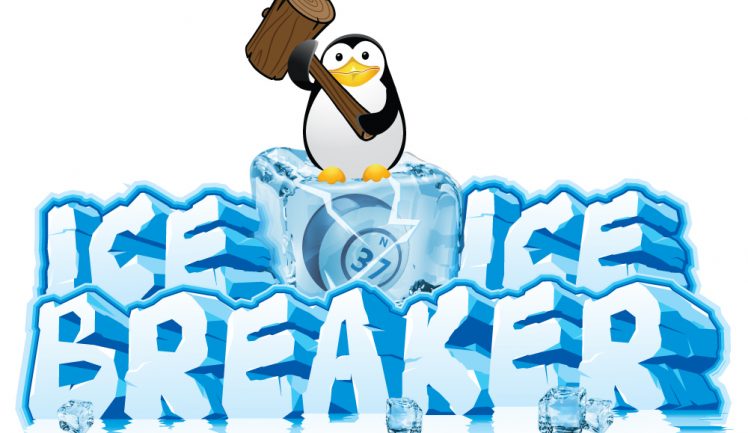 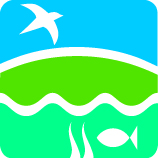 Meet the Embayments
Elena Colon, Save the Sound
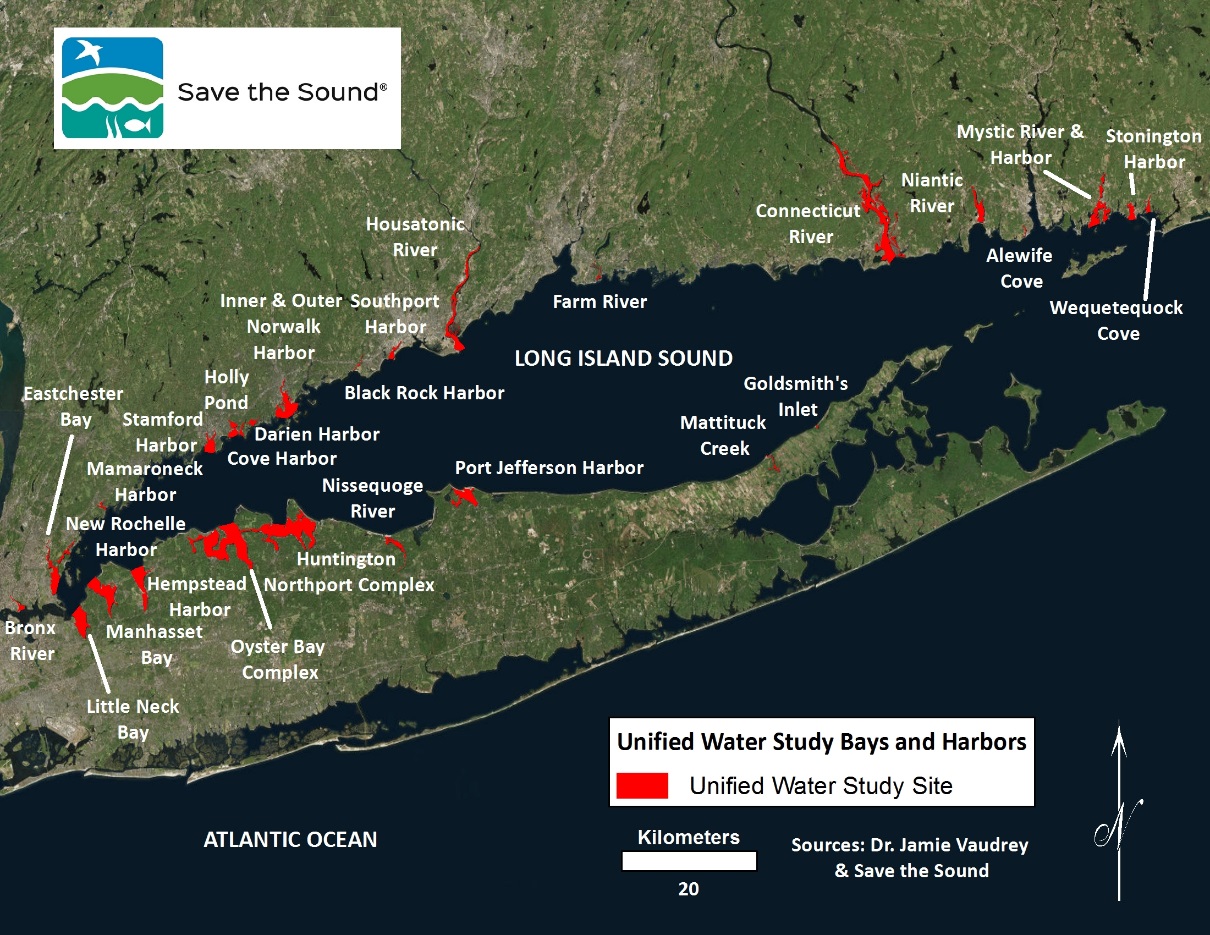 UWS 2019 Season: 36 Embayments
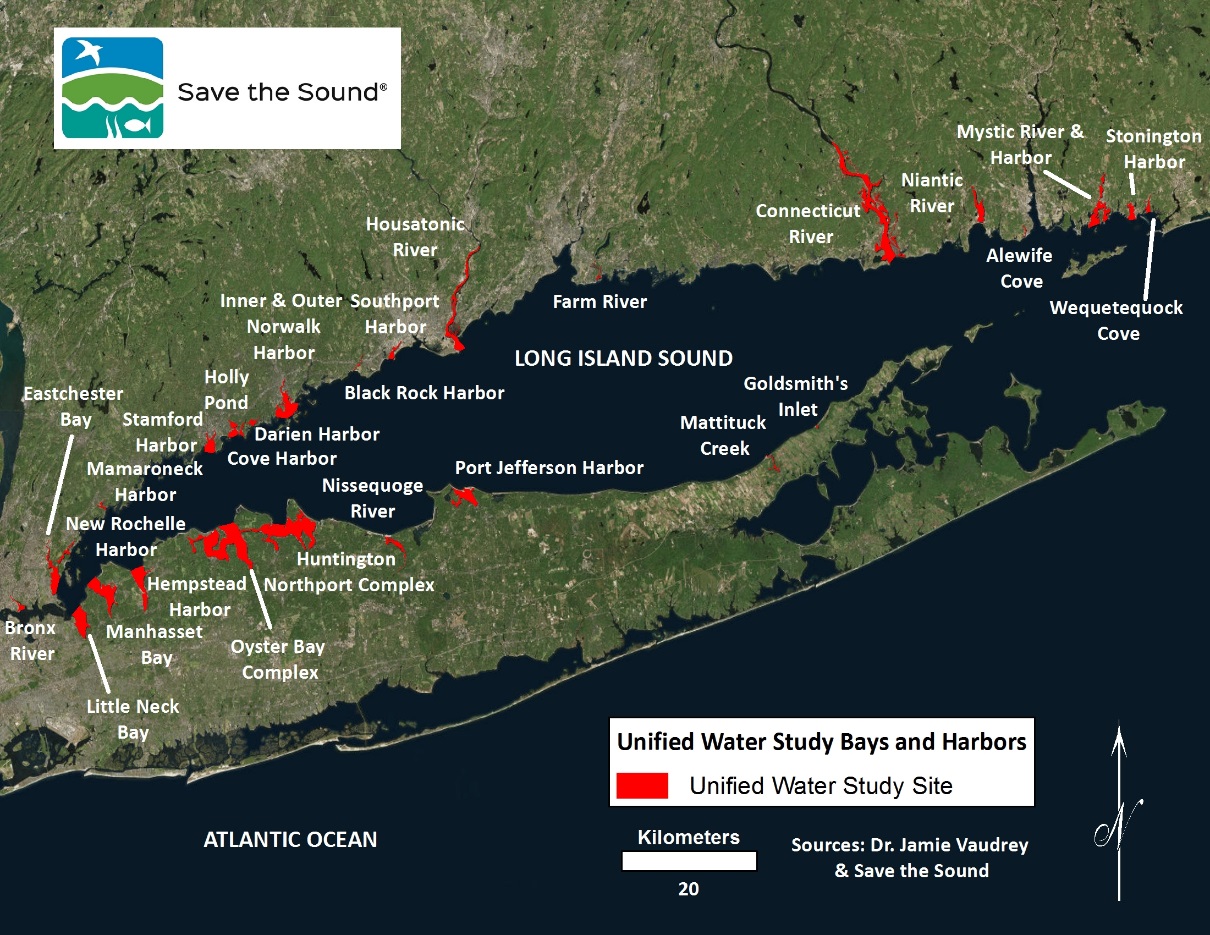 Clean Up Sound and Harbors (CUSH)
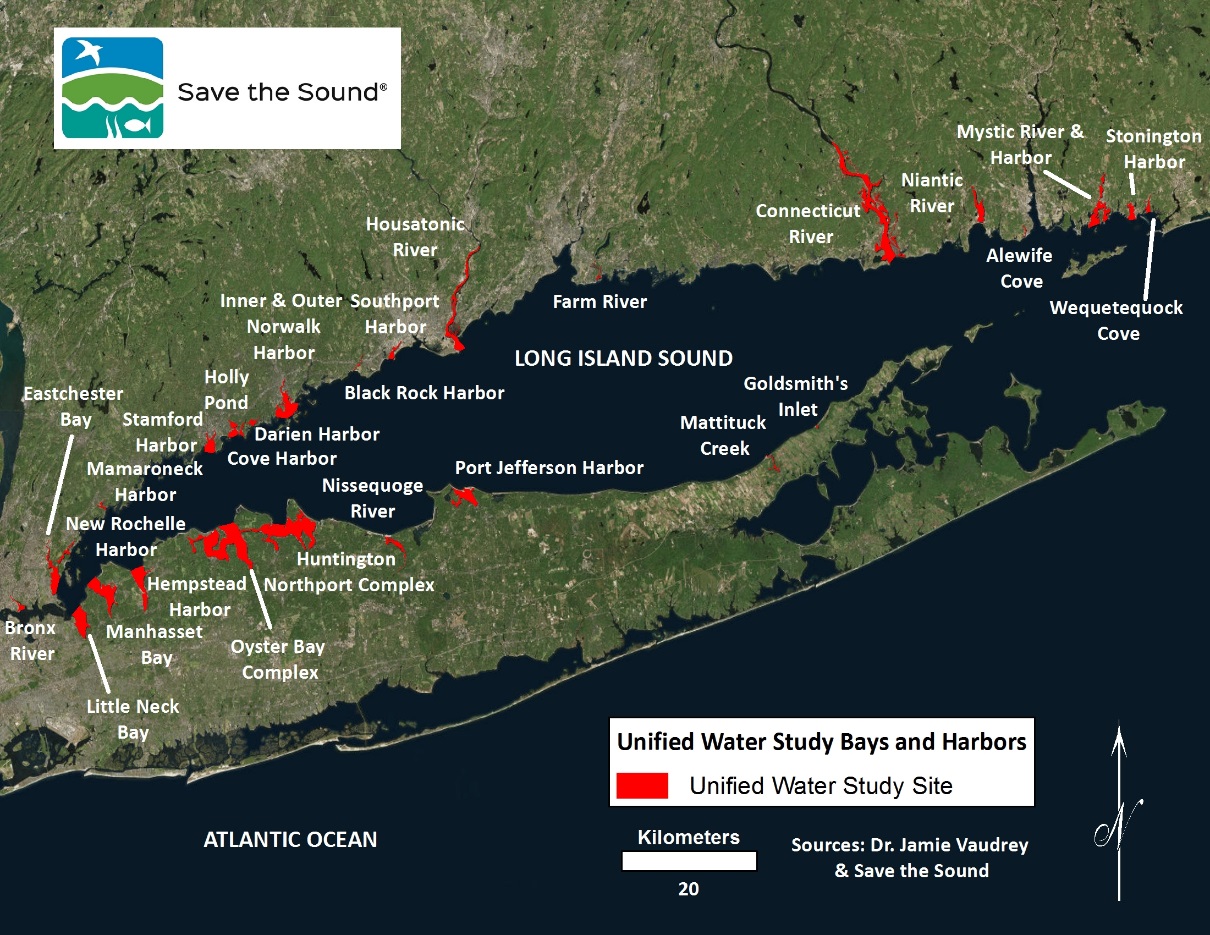 New England Science and Sailing (NESS)
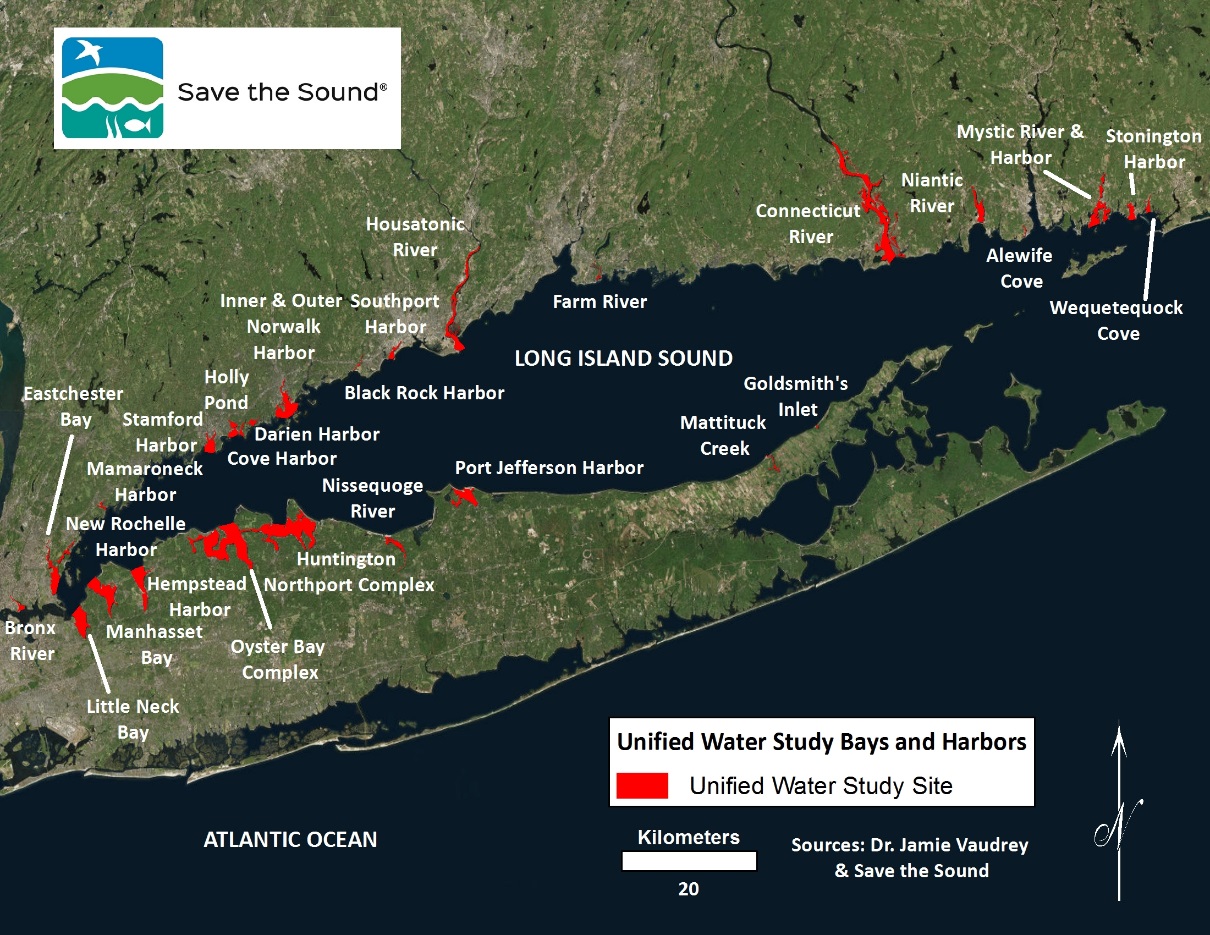 Save the River, Save the Hills
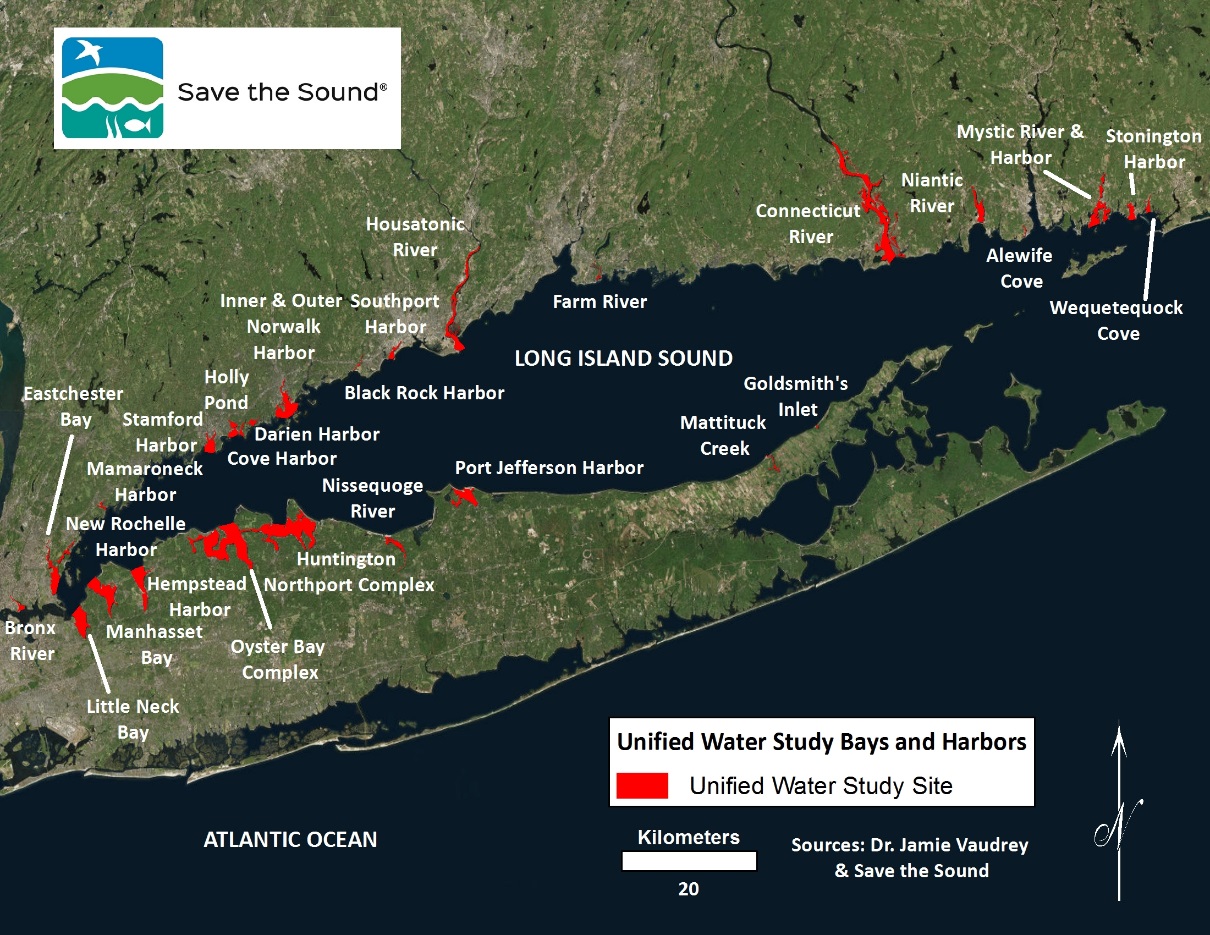 CT River Conservancy & CT River Museum
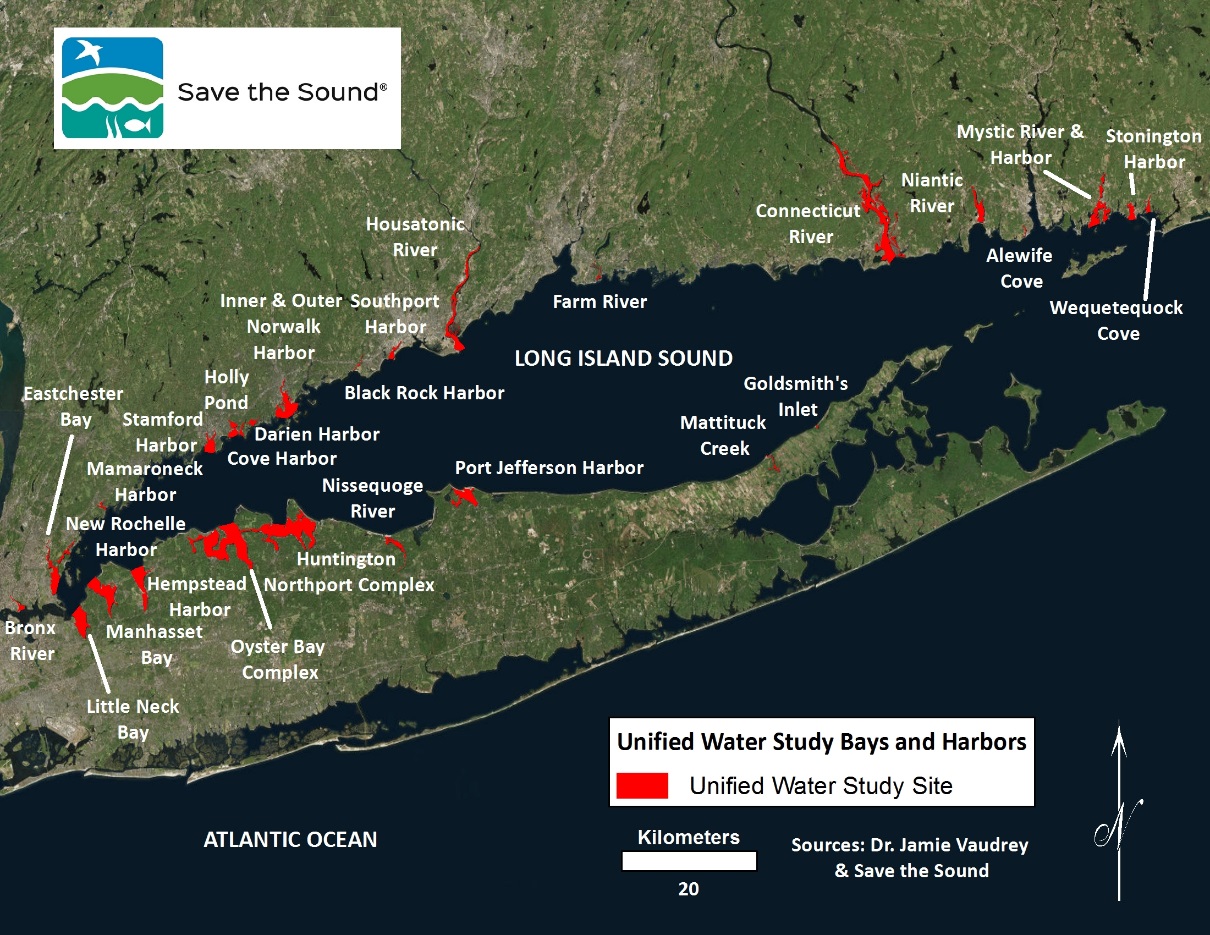 Friends of the Farm River Estuary (FFRE)
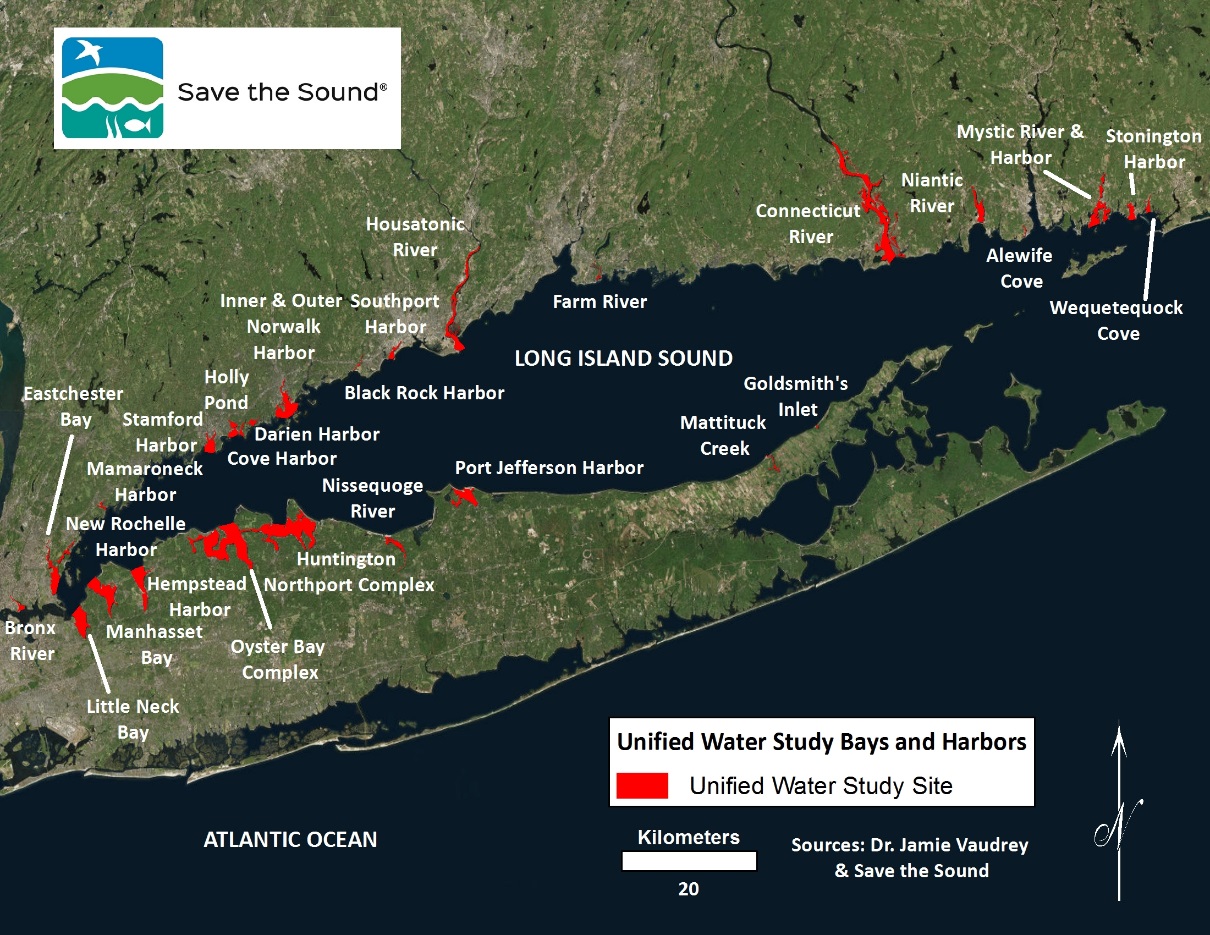 Town of Stratford, Dept. of Conservation
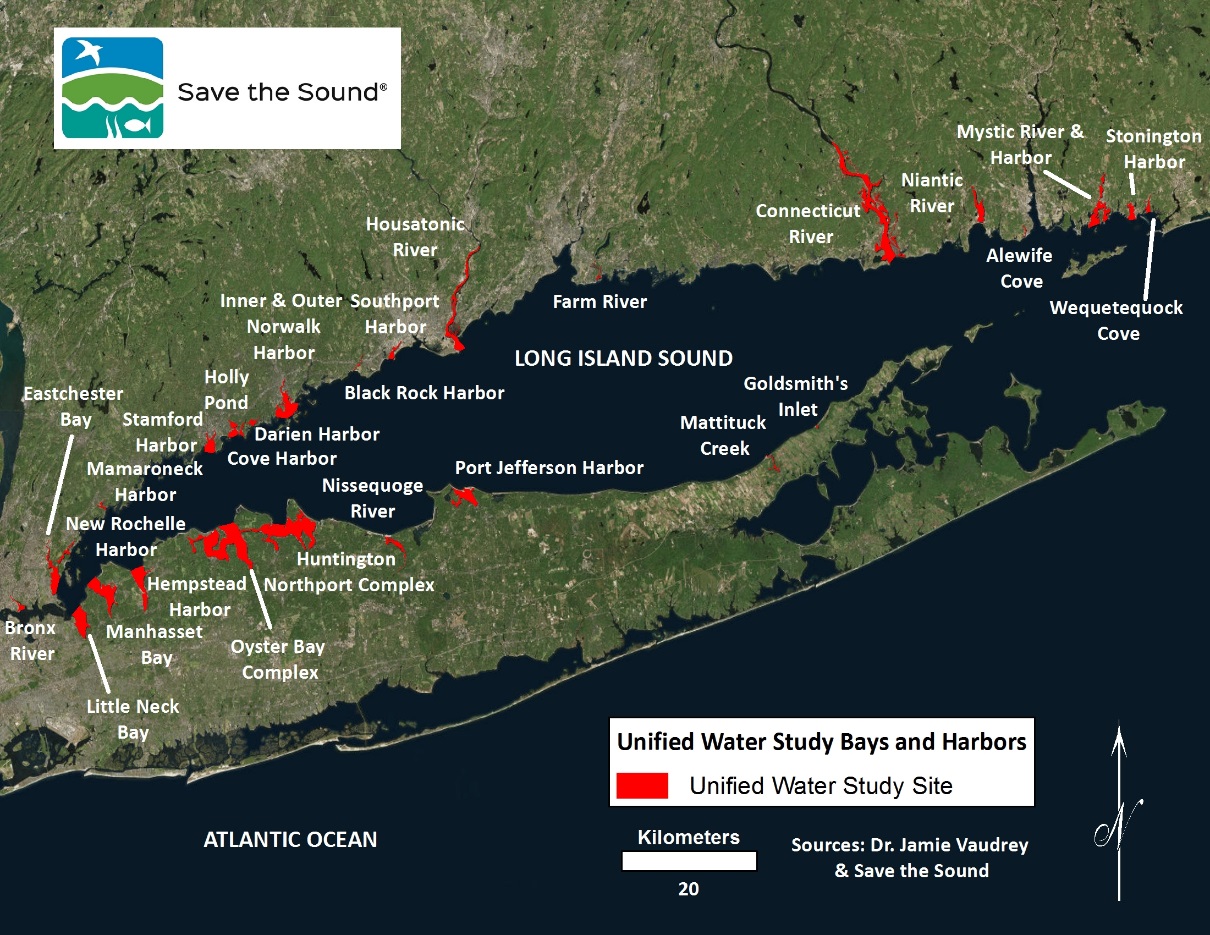 Town of Fairfield, Dept. of Conservation
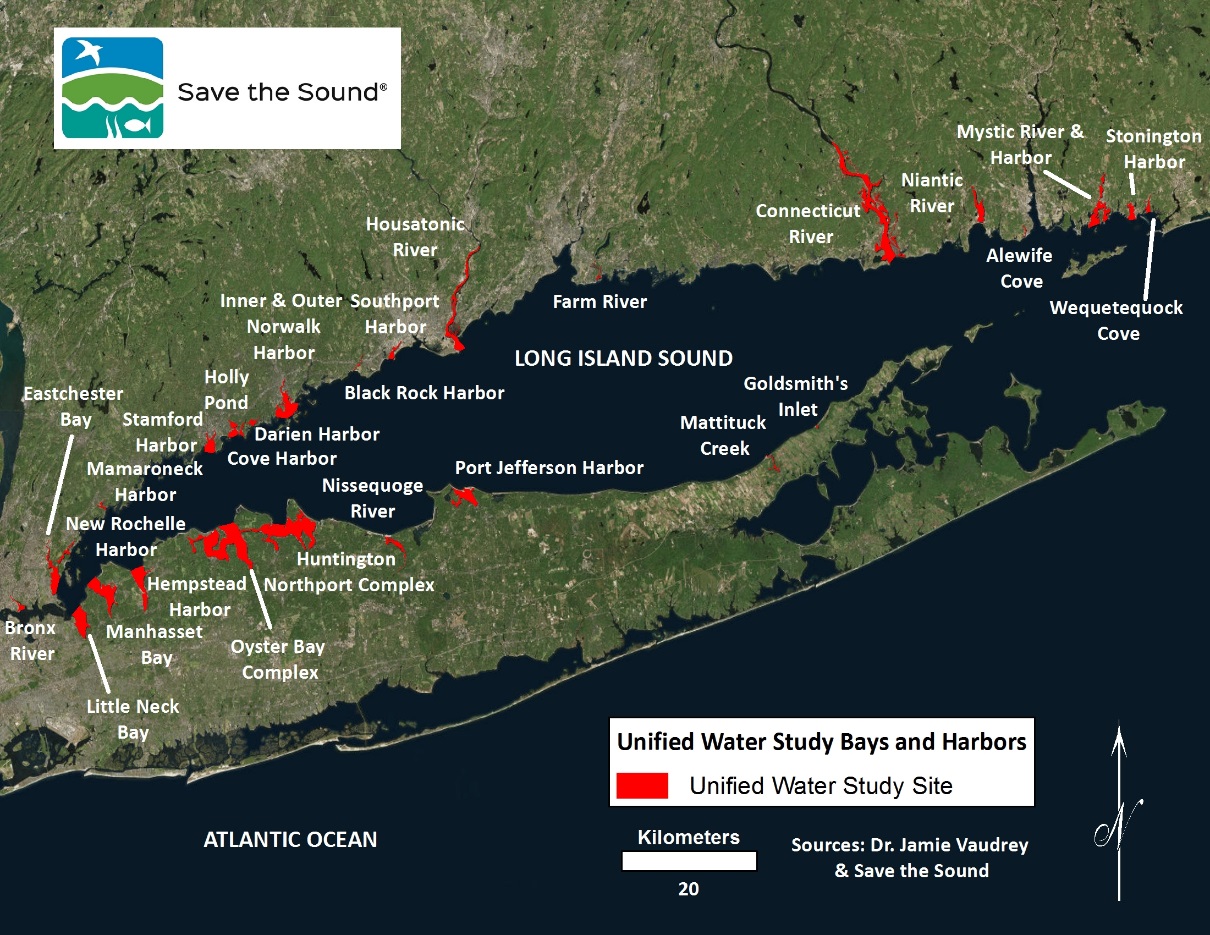 Ash Creek Conservation Association
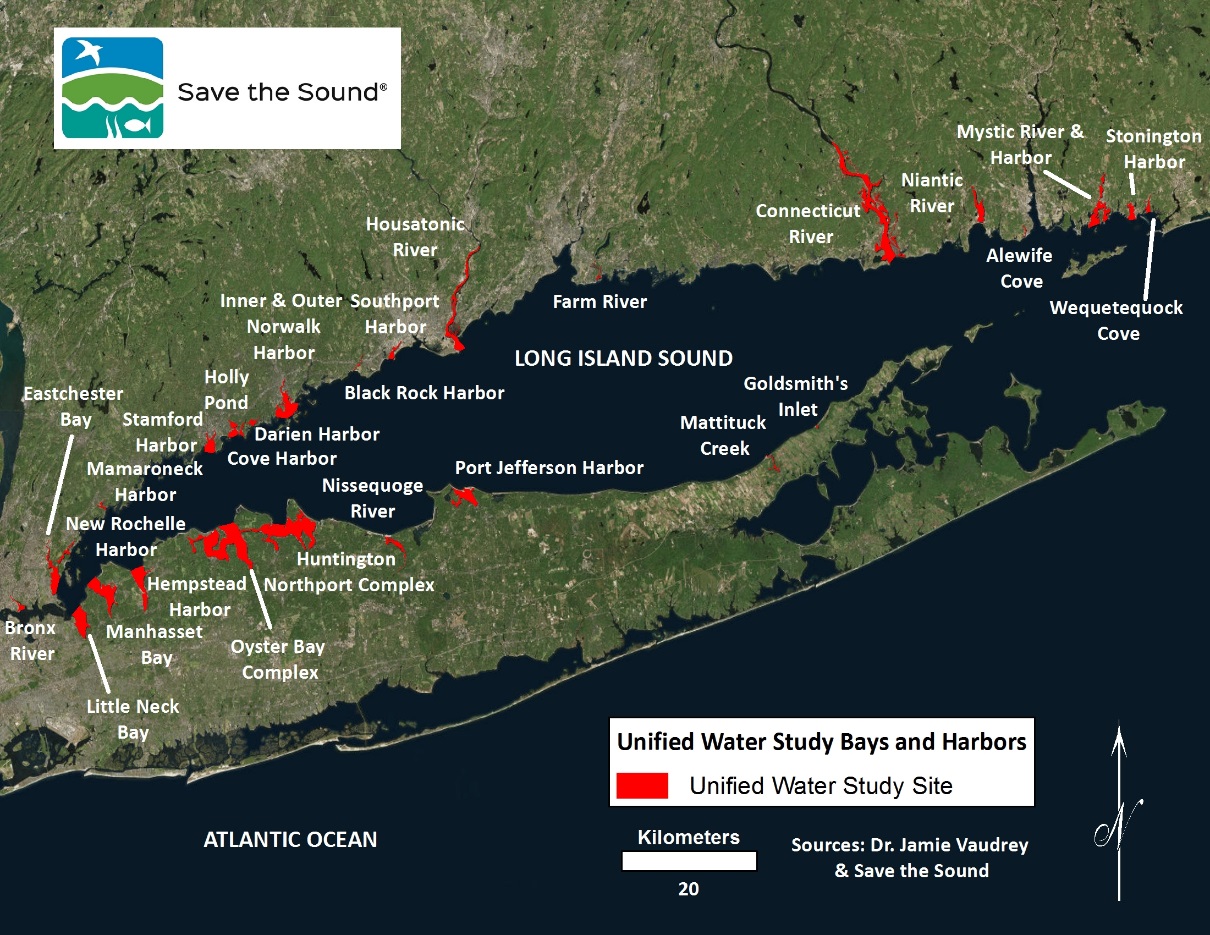 Harbor Watch (Earthplace)
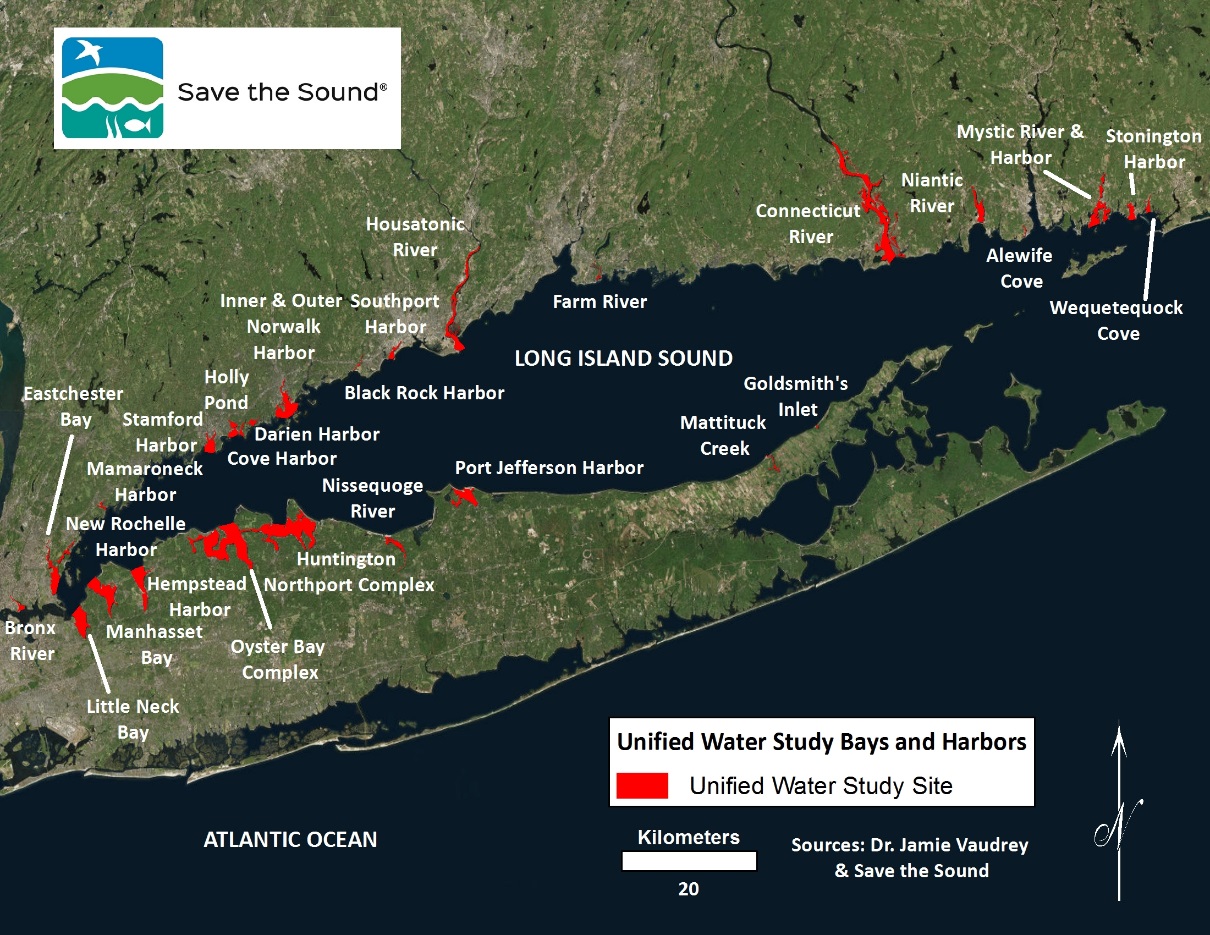 The Maritime Aquarium of Norwalk
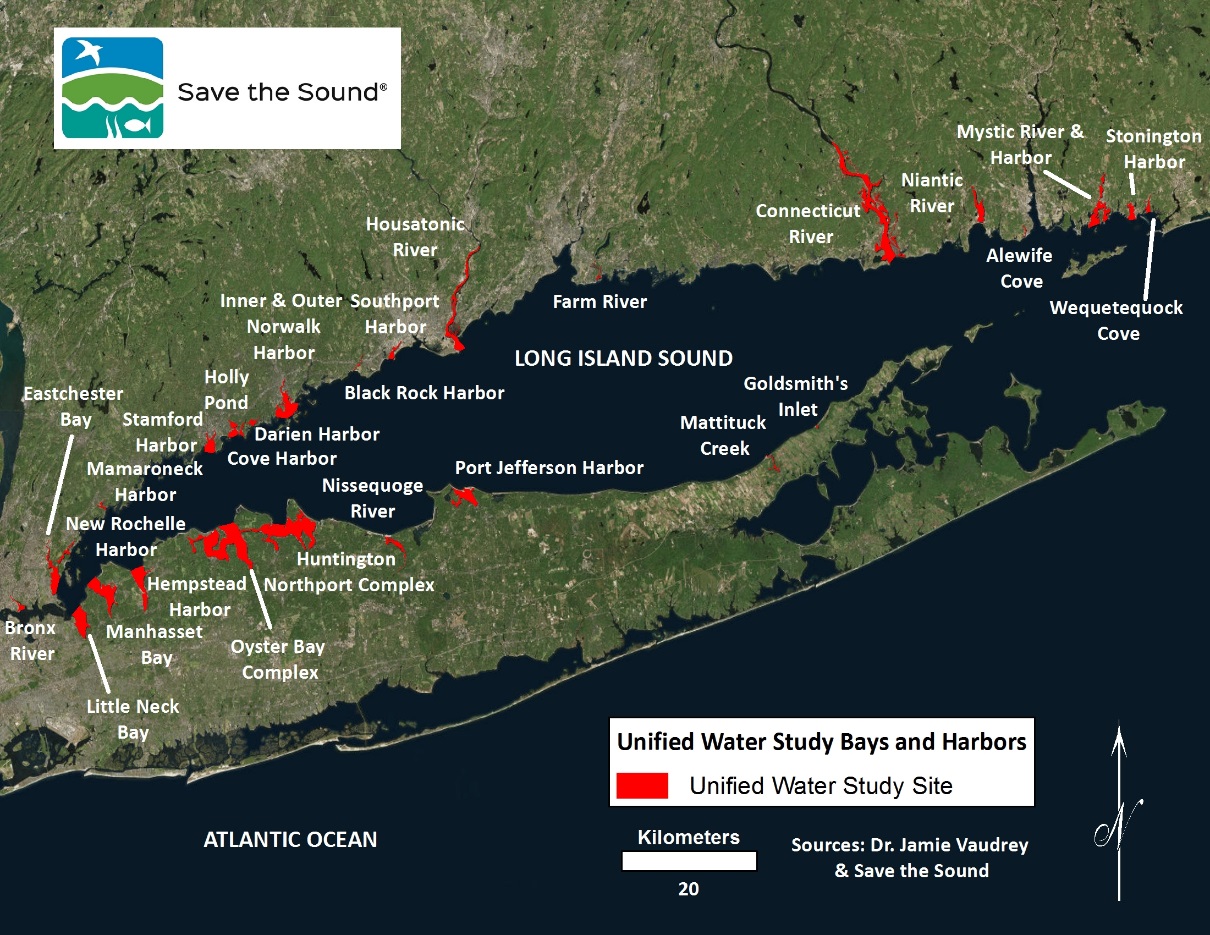 Town of Darien
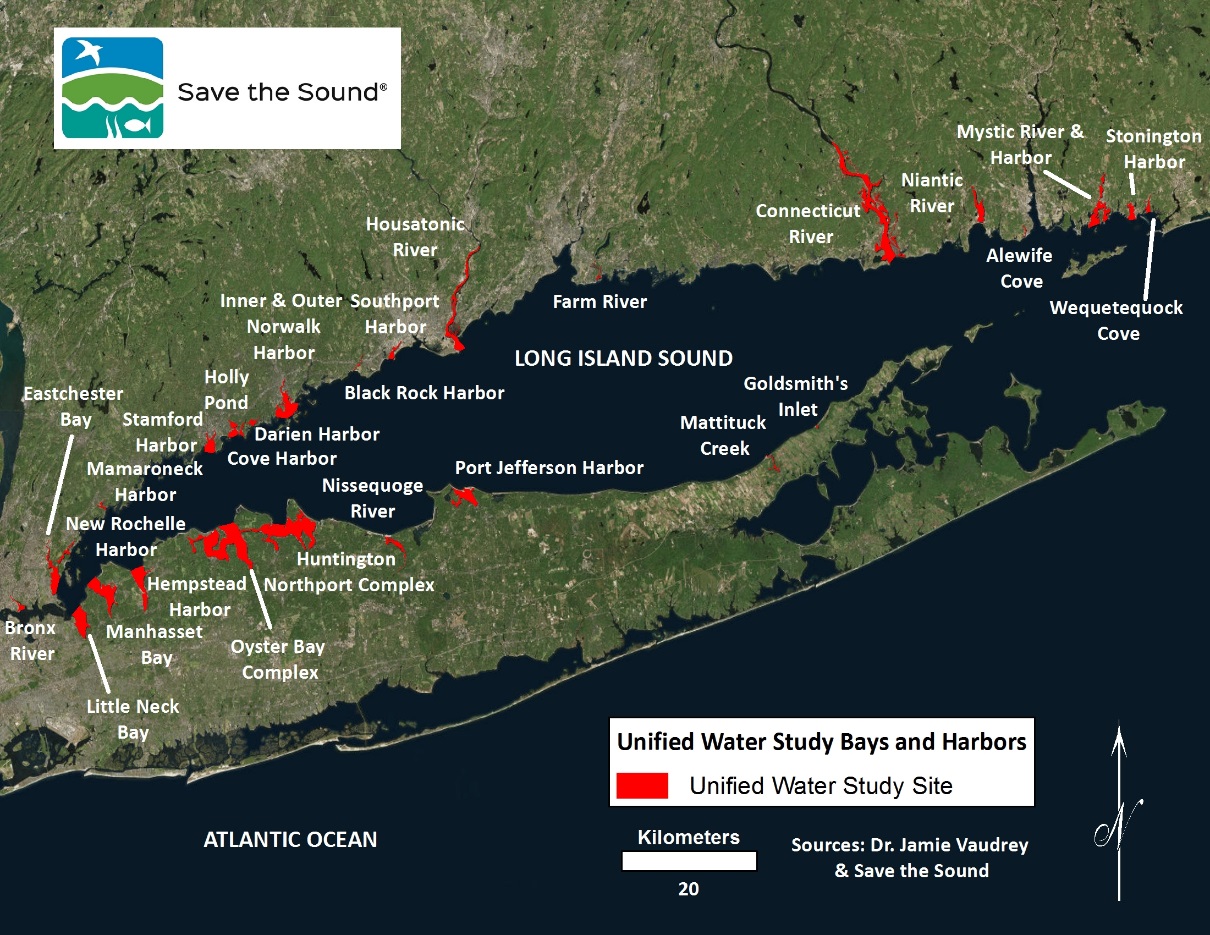 SoundWaters
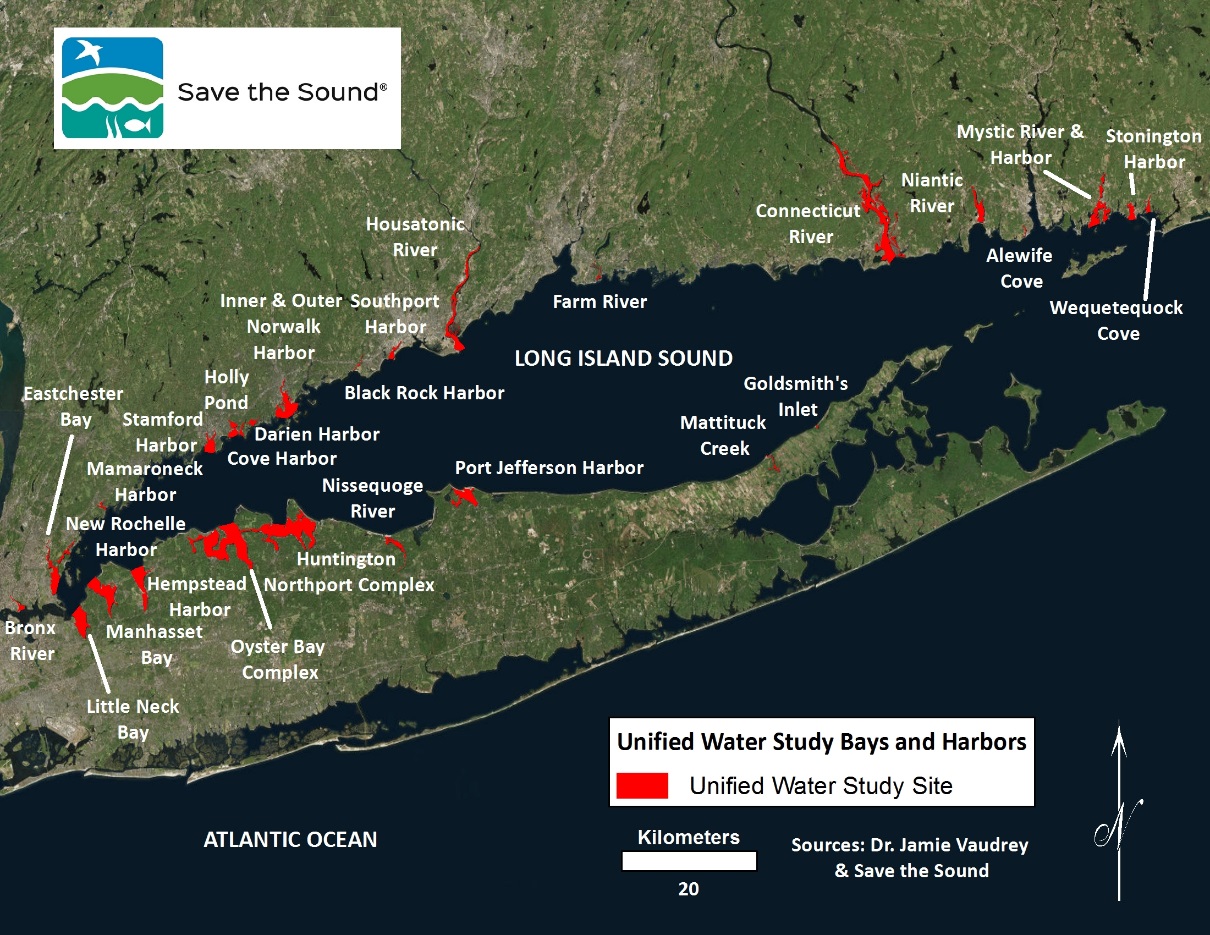 Derecktor Shipyards
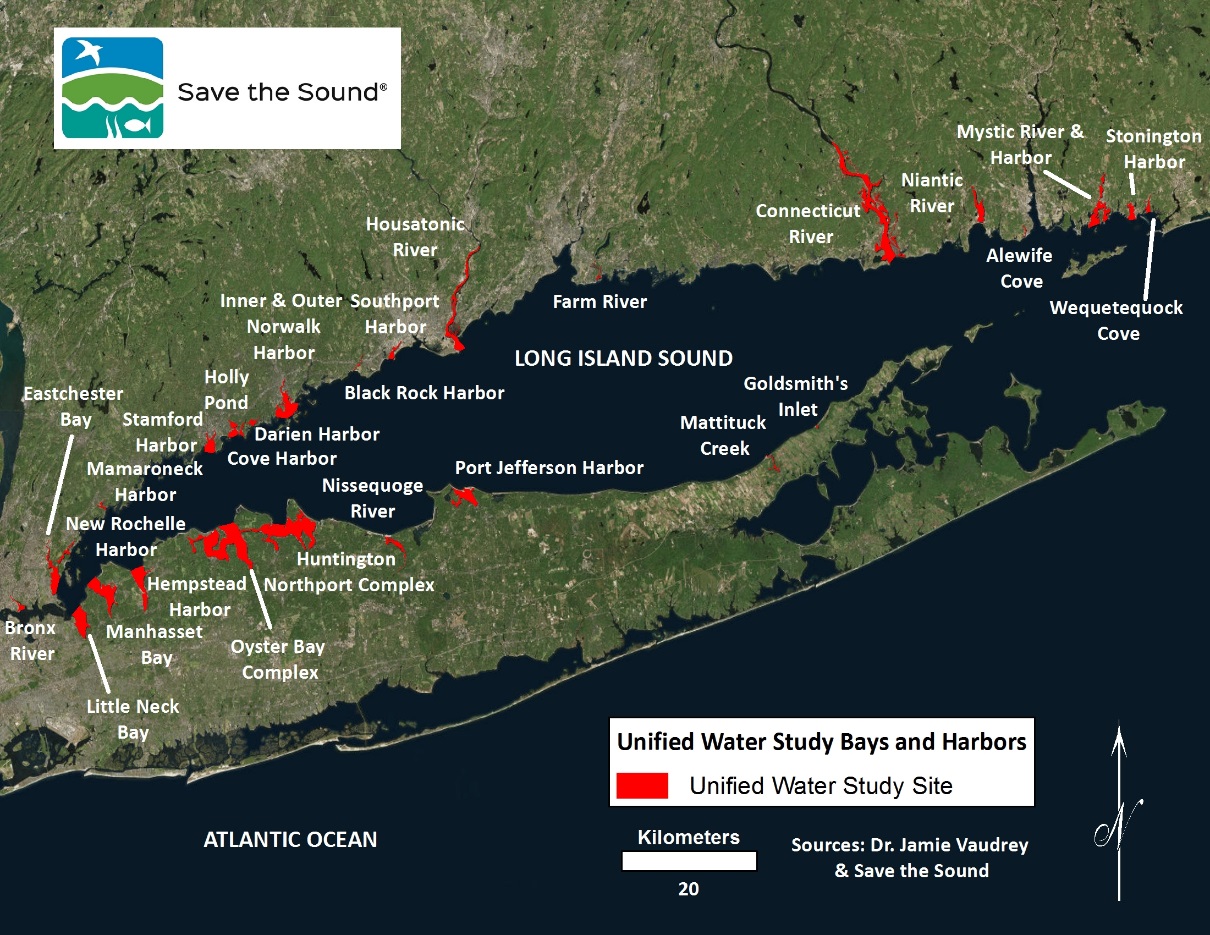 Save the Sound
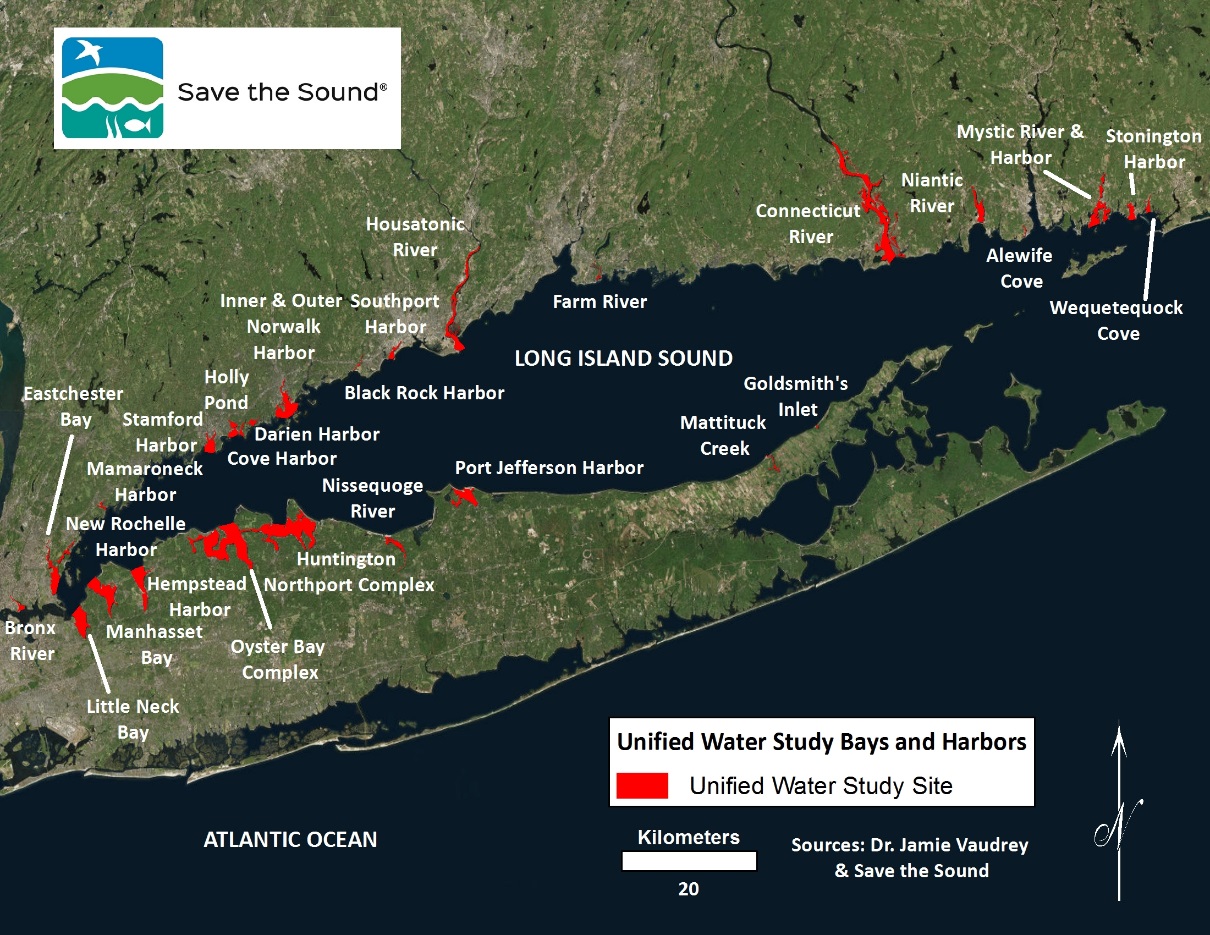 Bronx River Alliance
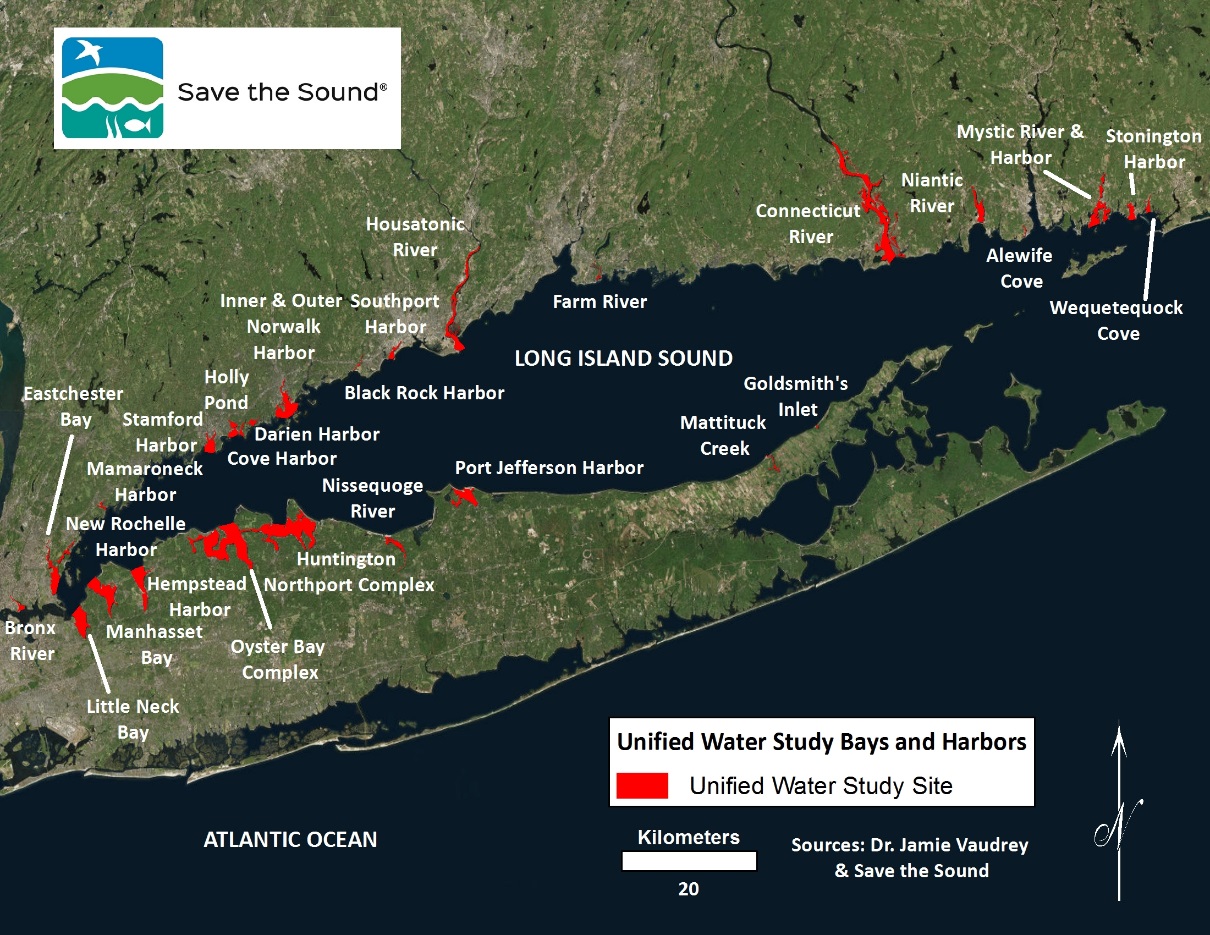 Interstate Environmental Commission
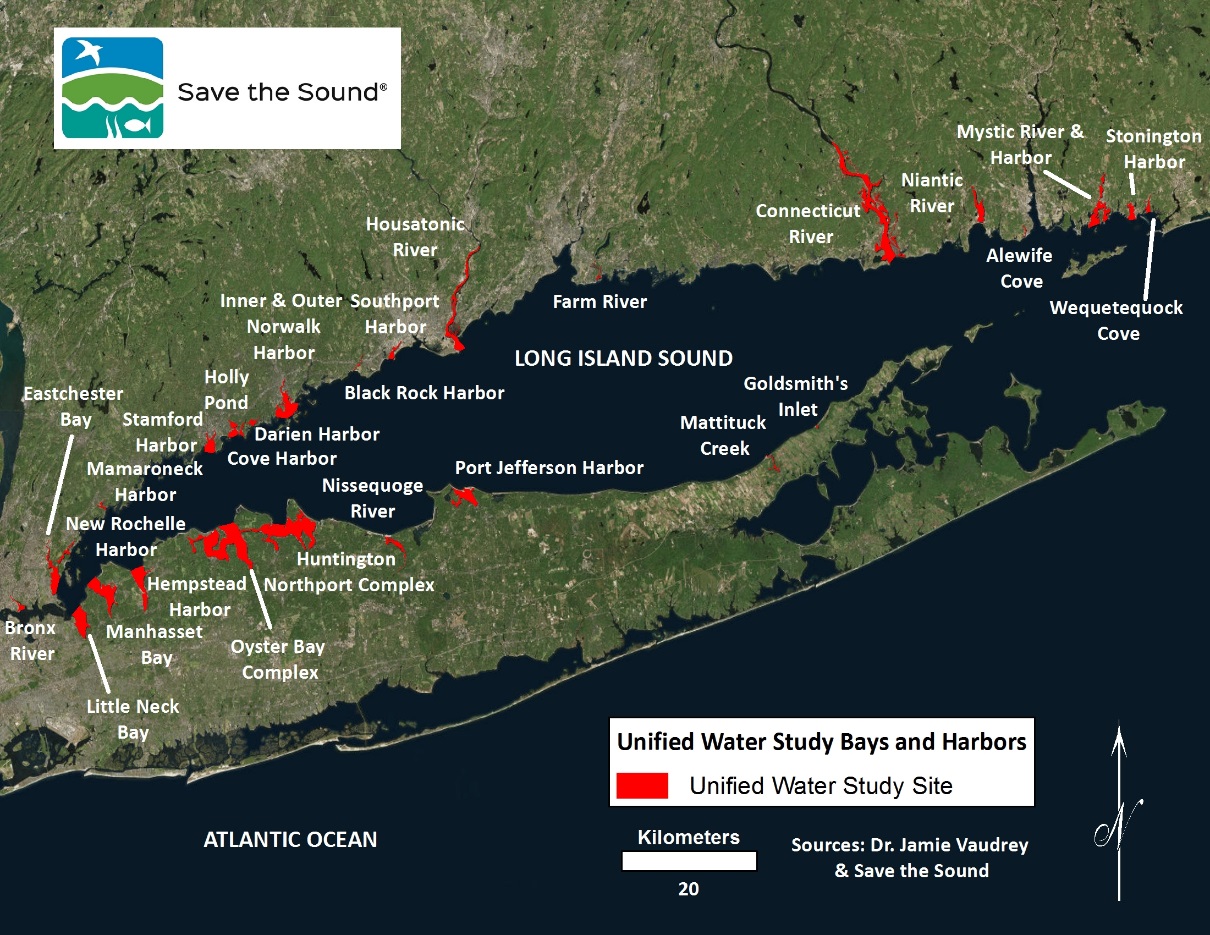 Coalition to Save Hempstead Harbor (CSHH)
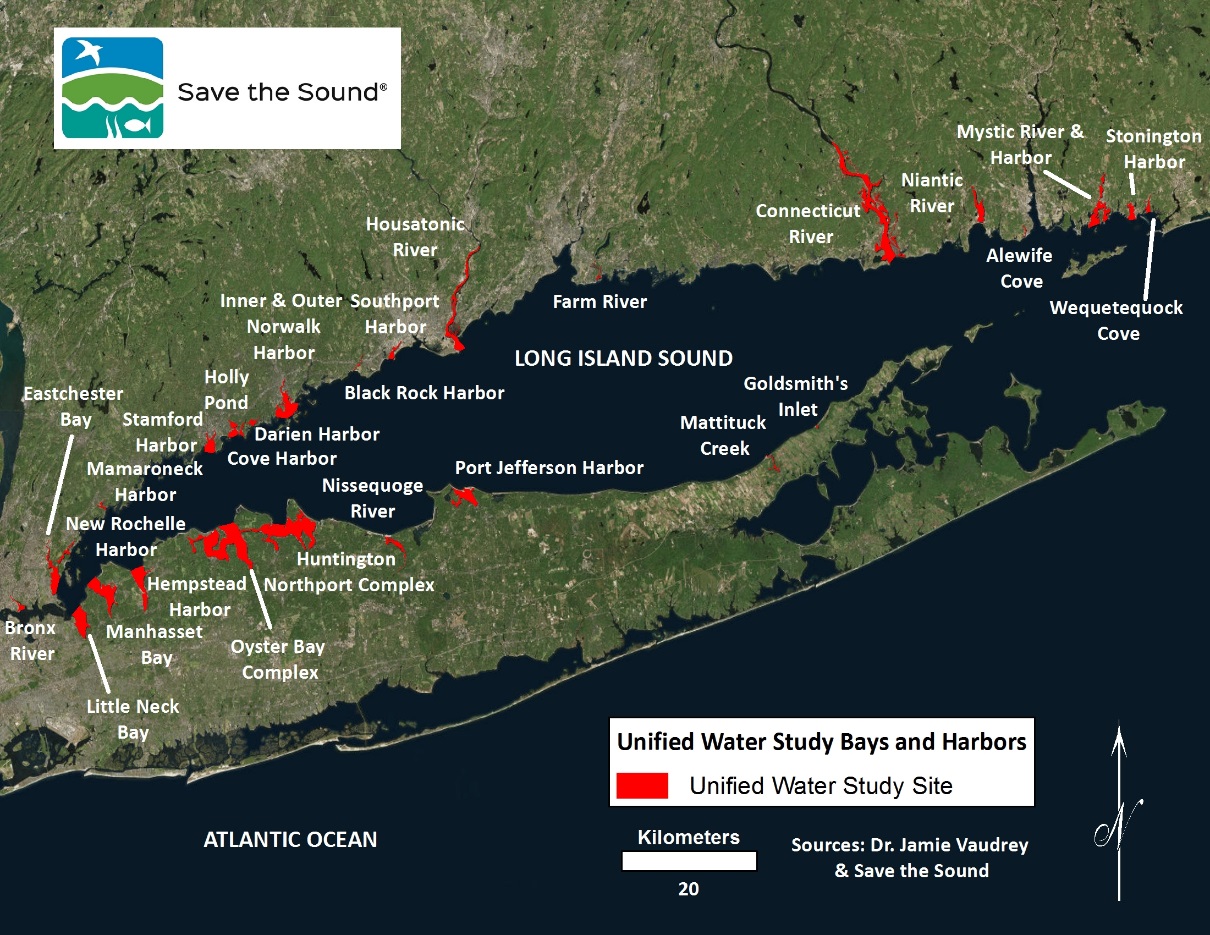 Friends of the Bay
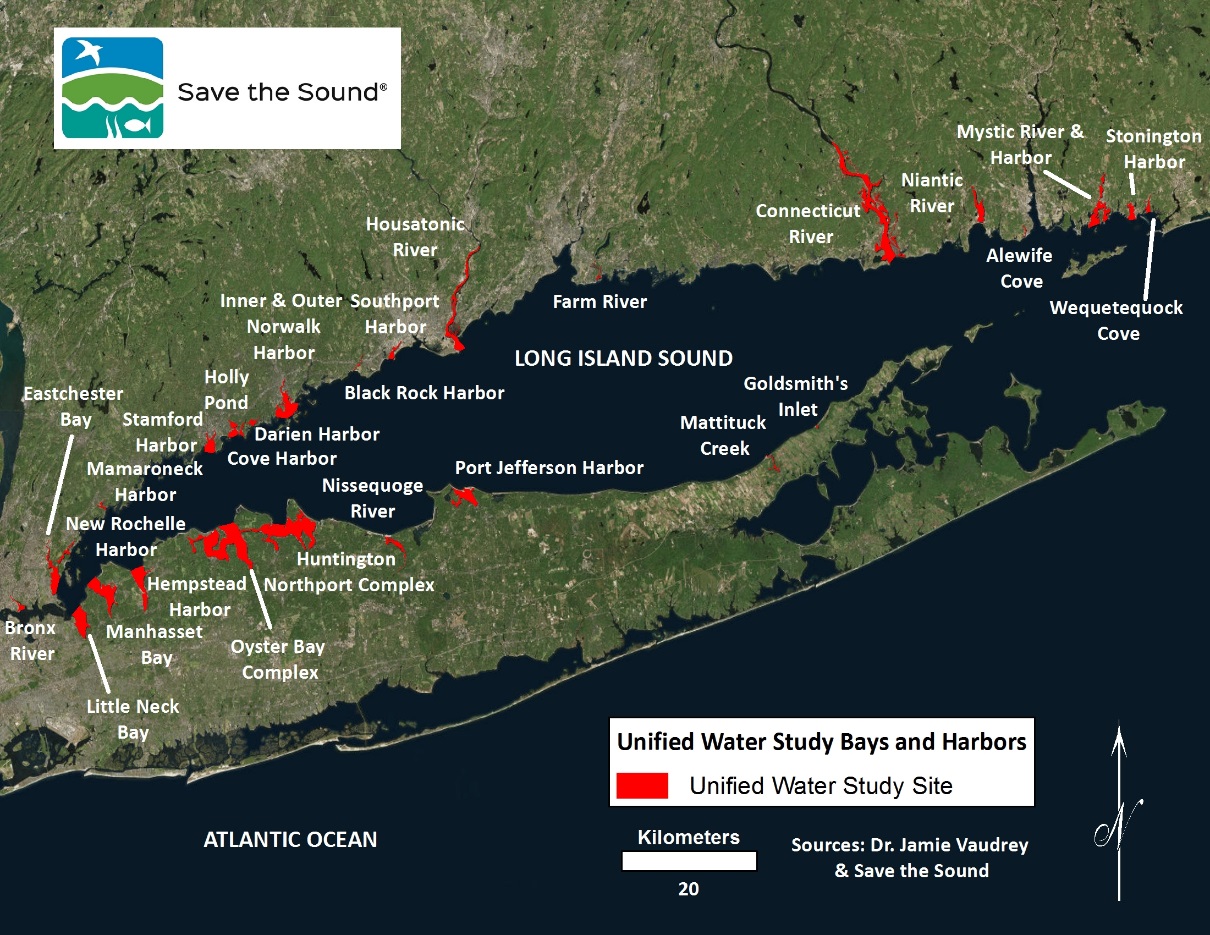 Cornell Cooperative Extension of Suffolk County Marine Program
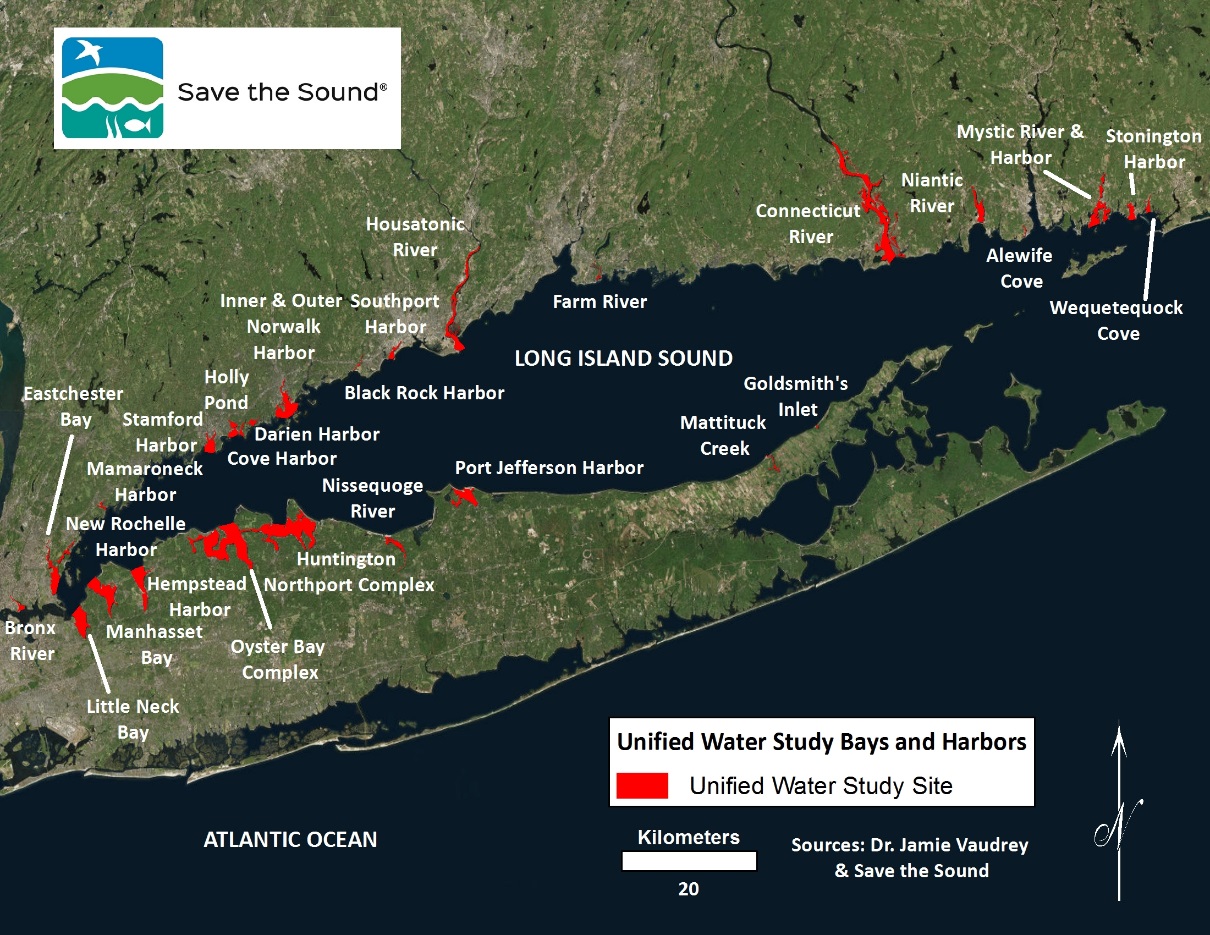 Salonga Wetlands Advocates Network (SWAN)
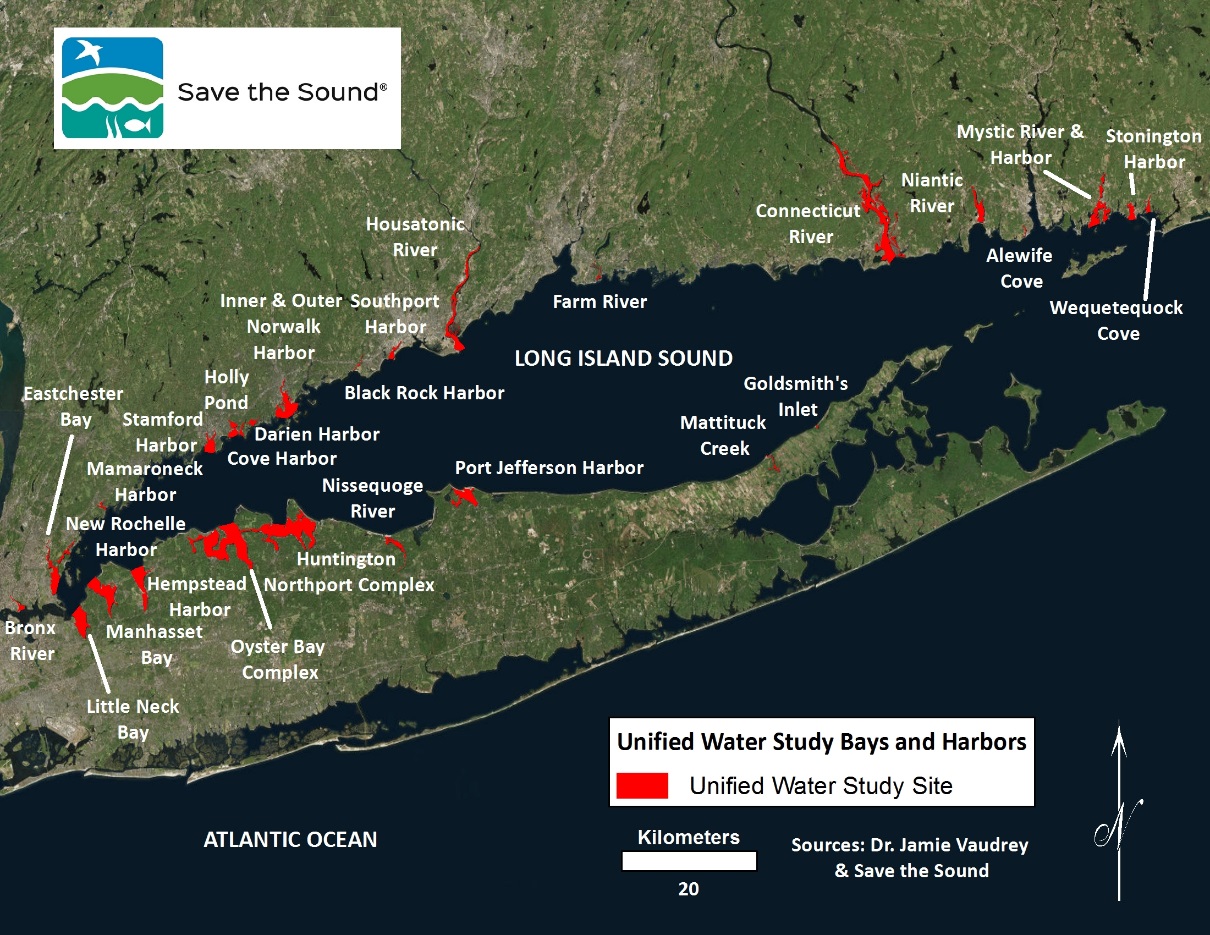 Setauket Harbor Task Force
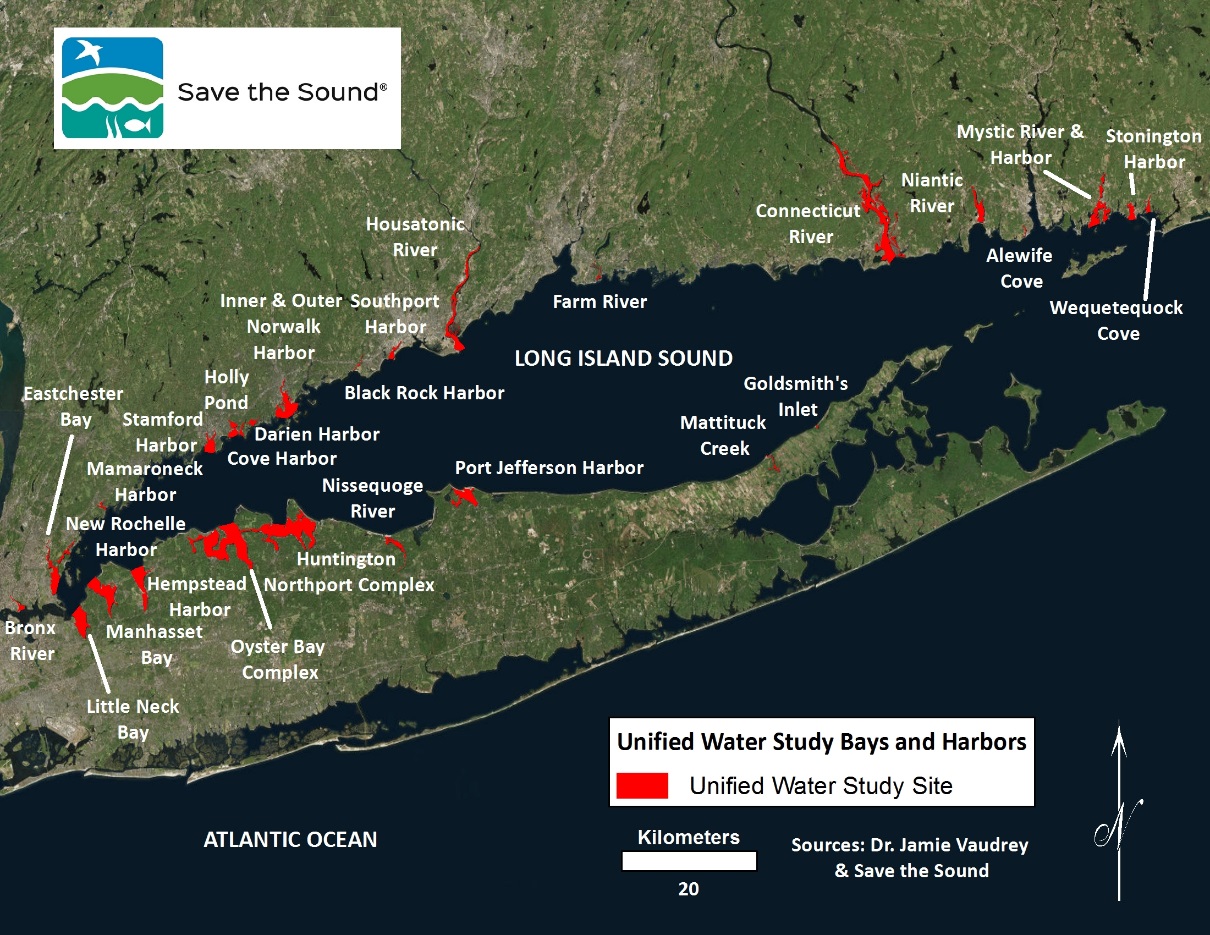 Group for the East End